מתחילים!כרטיסי הכניסה בהם תתנסו פותחו ע"י תהלה לנגה וסטפני ביסמוט
מגבלת זמן: 
5 דקות
5
4
1
3
2
כרטיס כניסה
בידי כל אחד מכם כרטיס כניסה עם שם של יסוד.
התחלקו לקבוצות לפי יכולת הקישור של היסוד (הן מתכות והן אל-מתכות).
משימה בקבוצות- היכרות
יכולת קישור 1
חשבו על מדען משמעותי בעיניכם, שמהווה מודל עבורכם.
שתפו את חברי הקבוצה שלכם.
יכולת קישור 2  
חשבו על תכונה טובה שיש בכם ומסייעת לכם להיות מורים טובים למדע וטכנולוגיה. שתפו את חברי הקבוצה שלכם.
יכולת קישור 3
מה החזון שלך כמורה למדע וטכנולוגיה? שתפו את חברי הקבוצה
יכולת קישור 4
מהם, לדעתכם,  האתגרים המיוחדים למורי מדע וטכנולוגיה? שתפו את חברי הקבוצה.
[Speaker Notes: שלב ראשון- קבוצתי. אח"כ היכרות כללית במליאה, שם ומקום עבודה, אילו כיתות מלמד, ותק... ושיתוף קצר מהפעילות.]
פתיחת השיעור
תארו: מה קורה לרוב ב-5 דק' ראשונות של שיעור?

תלמידים:
מורים:
דמיינו שיעור שמתחיל בדיוק בזמן. המורה והתלמידים נכנסים לכיתה וכולם מתחילים לעבוד מיד, בלי עיכובים, בלי המתנה ובלי בזבוז זמן...
הצעה:
 פעילות לימודית קבועה, בנושא השיעור בת 5 דקות, הפותחת את השיעור.
קישור לשיעור קודם
קישור למטלות שיעורי הבית
פתיחת נושא חדש
חמש הדקות הראשונות של השיעור
כרטיס כניסה
מהו כרטיס כניסה?
מה היתרונות שלו?
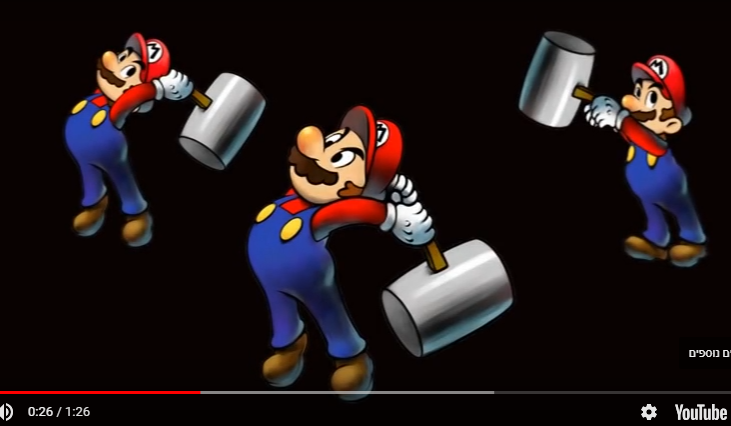 אפשרויות תקשורת ופעילות
אפשרויות לפעילות: 

סקר: מה דעתכם על...
פתקים המחלקים לקבוצות עבודה
סרטון יוטיוב ושאלה
קטע קריאה ושאלה
שיבוץ מושגים משיעור קודם במשפטים, בתשבץ או תפזורת
בוחנון על השיעור הקודם
שאילת שאלות בנושא כלשהו
אפשרויות תקשורת: 

משימה כתובה בצד הלוח
כרטיס קבוע שיש בו מטלה כלשהי
הקרנה של שאלה/קישור/ברקוד במצגת
Google classroom
שליחת קישור לווטסאפ כיתתי
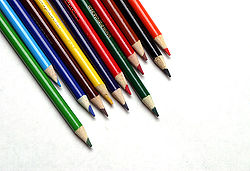 כרטיס כניסה
חשוב:

בתחילת השנה יש לבצע היכרות עם המאפיינים והעקרונות של חלק זה של השיעור.
אותה מתודה חוזרת על עצמה בכל שיעור- אין צורך בהסברים
קצר!
מניב תוצר
מומלץ לקרוא את המאמר של מור דשן בעניין
חמש הדקות שמשנות שנת לימודים שלמה